МБОУ Игримская СОШ №1


Классный час
«Армия – освободительница»







Игрим, 2013 г.
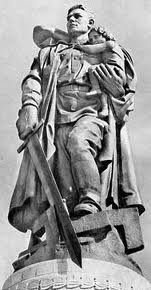 Отгремела война, уже давней историей стала,
Но никак не отпустит тревожную память бойца.
От фугасов и мин мы очистили наши кварталы, 
Но какой же сапер разминирует наши сердца?
В. Кочетков
Цели: 
Воспитание чувства патриотизма, гордости за свою страну, уважения к историческому боевому пути славной Родины.
Углубление знаний учащихся о Великой Отечественной войне, героизме народа-освободителя.
Воспитание уважительного отношения к людям старшего поколения, к ветеранам.
В ожесточённых, кровопролитных битвах Красная Армия освобождала родную землю от врагов.
К осени 1944 года вся советская земля была освобождена от фашистских захватчиков. Государственная граница СССР была восстановлена на всём протяжении. После изгнания врага с советской земли Красная армия перешла границу СССР. Началось освобождение народов Европы от фашистского ига. Советские воины очистили от гитлеровцев Польшу, Чехословакию, Венгрию, Болгарию, Югославию, Австрию.
Всего в Европе около 4 тыс. воинских мемориалов, в которых захоронено более 2,5 млн. солдат и офицеров Красной Армии, погибших в боях в годы второй мировой войны.
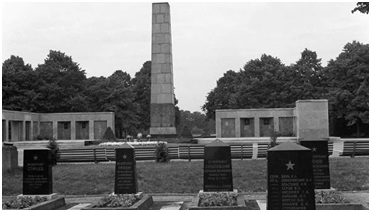 Воинское кладбище-мемориал 
советских воинов в Варшаве.
Жители болгарского Пловдива назвали памятник русским именем Алёша.
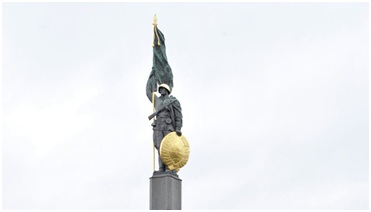 Памятник советским воинам в Вене.
Памятник советским воинам в Будапеште.
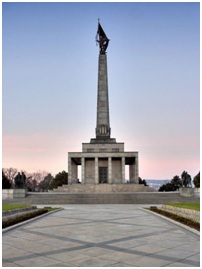 Мемориал советским воинам в Братиславе
Мемориальная композиция,
 посвященная воину-освободителю, в Талине.
Памятник советским воинам-героям в Берлине.
И в Берлине в праздничную дату Был воздвигнут, чтоб стоять в веках, Памятник советскому солдату С девочкой спасенной на руках. Он стоит, как символ нашей славы, Как маяк, светящийся во мгле. Это он – солдат моей державы-Охраняет мир на всей земле!Г. Рублев
Помните, через века, через года,Помните, о тех, кто уже не придет никогда,Пожалуйста, помните.Не плачьте, в горле сдержите стоны,Горькие стоны!Памяти павших будьте достойны,Вечно достойны!
    Люди! Покуда сердца стучатся,Помните.Какой ценой завоёвано счастье,Пожалуйся, помните!Песню свою, отправляя в полёт,Помните!О тех, кто уже никогда не споёт,Помните!
     Р. Рождественский
Батанин Петр Иванович,
 1908 г.р., сержант, танкист, ком.  орудия, убит 28 марта 1945 г.